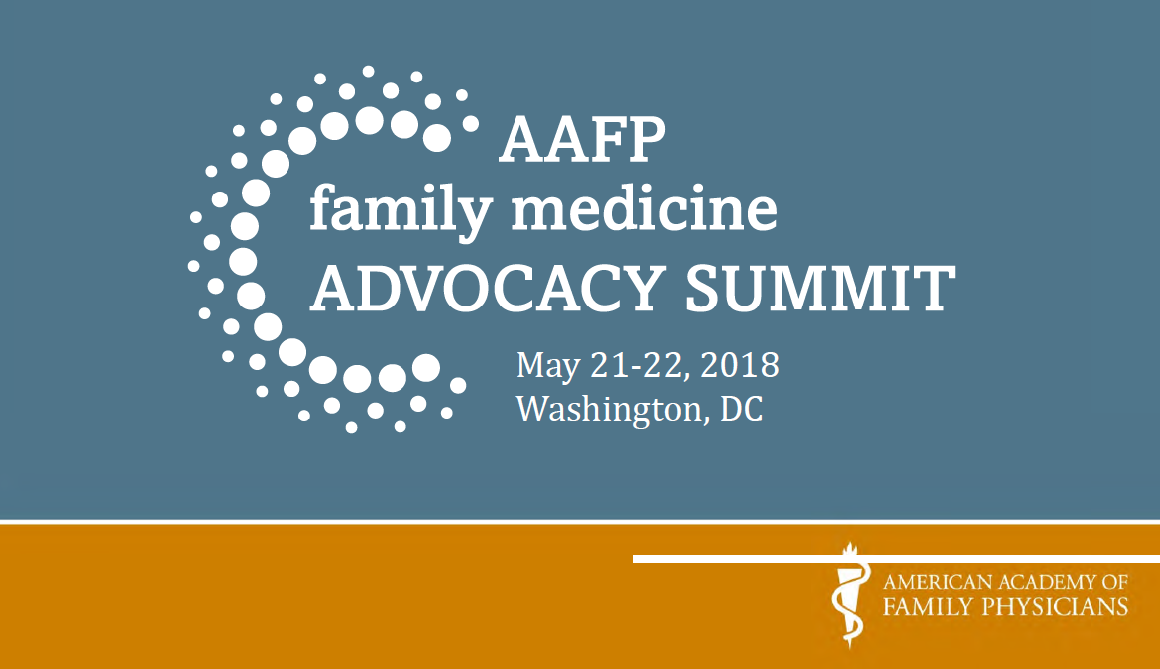 FMAS
Thank you AFMRD!
I received a $1500 scholarship to attend thanks to Association of Family Medicine Residency Directors.

Now I need to spread the love…
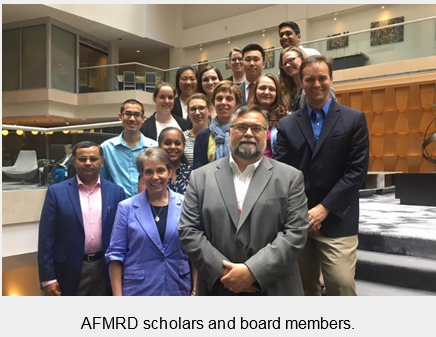 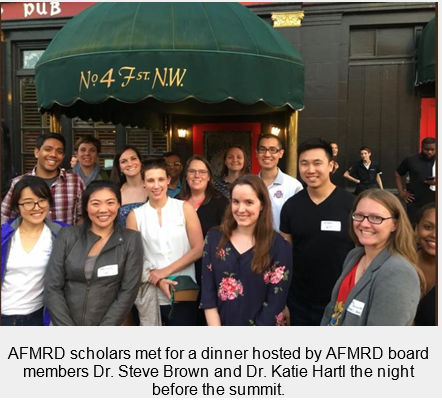 [Speaker Notes: Dinner the night before the conference. Meeting with residents and 2 other PDs from around the country.]
#FightingforFamilyMedicine
Two Day Conference

Day 1: Talks on policy, overview of legistlative efforts, How to Advocate on the Hill, Media Perspective, Advocacy Resources, US Senator Cory Gardner

Day 2: Visits on the Hill
[Speaker Notes: Give details as to the talks and visits.]
Take Home Points
AAFP 2018 Legislative Priorities
improving access to primary care through affordable insurance 
expanding rural healthcare
finding solutions to the opioid crisis
preventing maternal mortality
[Speaker Notes: Pass out the briefing sheets on each of the priorities.]
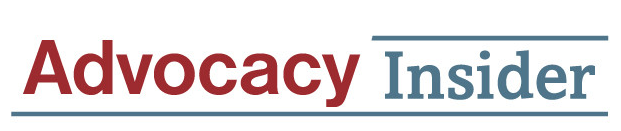 The AAFP is working on expanding their advocacy footprint.
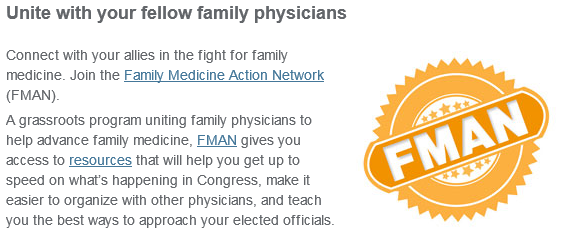 https://www.aafp.org/advocacy.html
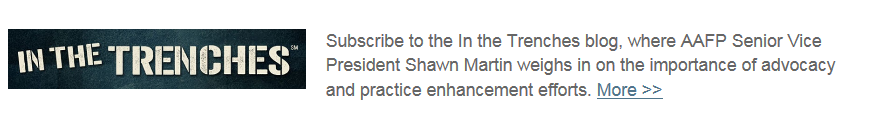 How can you get involved?
Networking!
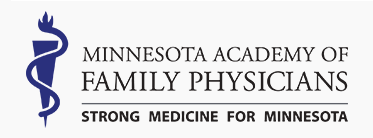 https://mafp.org/
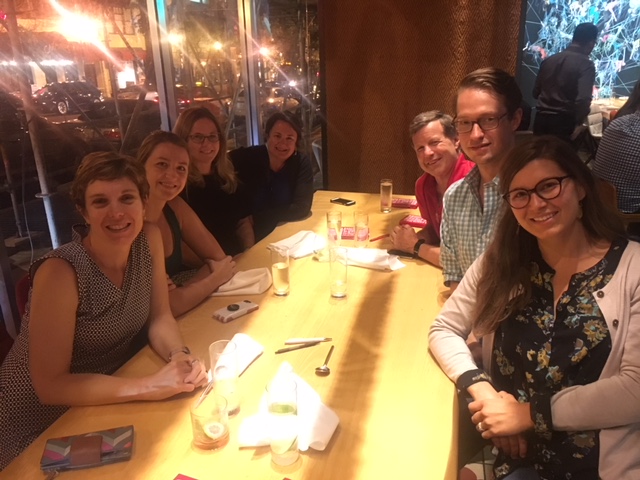 [Speaker Notes: Spending time with MN folds. Executive Director of the MAFP, President of the MAFP, 2 active residents,]
Advocacy with your checkbook/credit card
Visits to the Hill
What can you do?
Think about your level of engagement
Local
State
National

Local Options
	MAFP Advocacy Workshop January
	MMA Day at the Capitol March
[Speaker Notes: Brainstorm other options for different levels of involvement.]
Visits to Senators Tina Smith’s office and Congressman Keith Ellison’s office
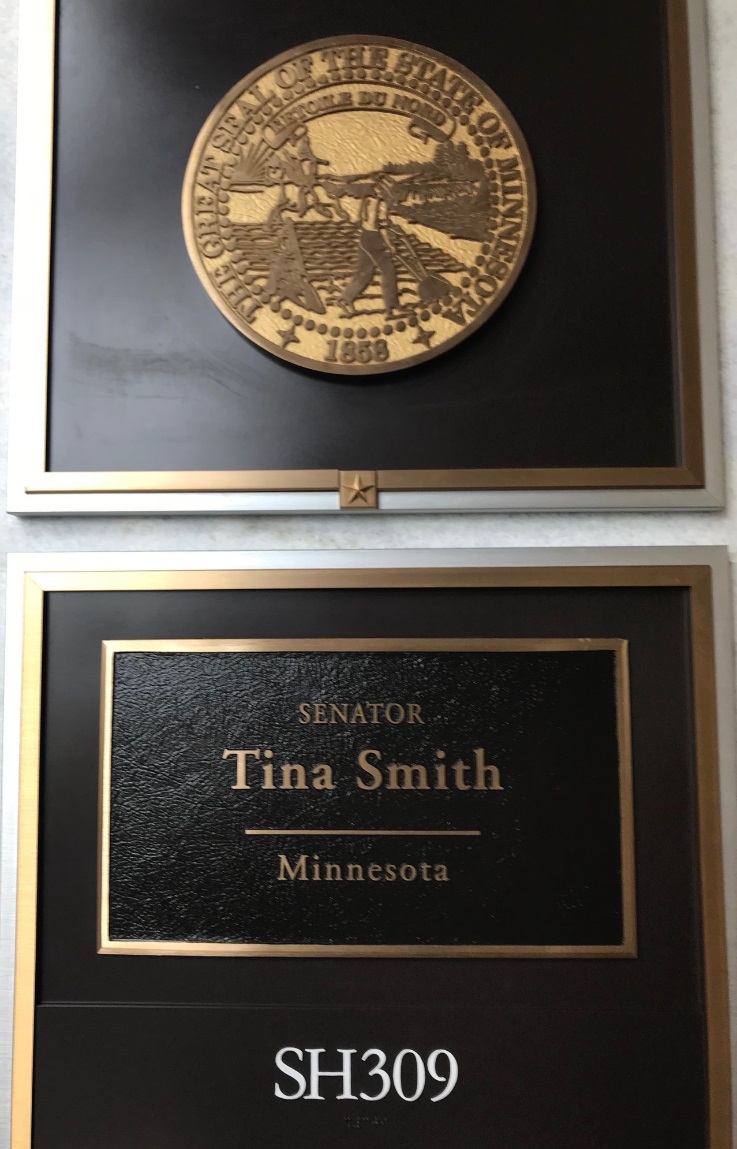 [Speaker Notes: Discuss experiences with the Legislative Aides. What we shared. How it worked.]
Next Steps here at home
Advocacy Curriculum
Informal Advocacy Get-Togethers

What else???